ΟΙΚΟΝΟΜΙΚΗ των ΜΕΤΑΦΟΡΩΝΔιάλεξη No 8
Διδάσκων: 
ΙΩΑΝΝΗΣ ΛΑΓΟΥΔΗΣ
ilagoudis@aegean.gr
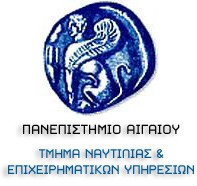 Εξωτερικά κόστη
Περιβαλλοντικά
Ηχορύπανση
Ατμοσφαιρική ρύπανση
Οπτική παρενόχληση
Ατυχήματα
Κυκλοφοριακή συμφόρηση 
όταν η χρήση μίας μεταφορικής υπηρεσίας από ένα άτομο παρεμποδίζει / καθυστερεί την χρήση της ίδιας ή άλλης μεταφορικής υπηρεσίας από άλλα άτομα)
Το πρόβλημα της περιορισμένης αντίληψης του Ιδιωτικού Κόστους Συμφόρησης («αντιλαμβανόμενο κόστος»)
ΟΚ’= (MC’) =Οριακό Κόστος
ΟΚ (MC) =Οριακό Κόστος (Αντιλαμβανόμενο)
ΜΚ (AC) = Μέσο Κόστος
D
Α
Γενικευμένο κόστος
C
Β
Ε
Ζήτηση
F’
F’0
F’a
Κυκλοφοριακή κίνηση
Εξωτερικό κόστος  & Παρέμβαση για τον περιορισμό της
Συνολικό κόστος
C(E)
Άριστο κόστος
ΔE(L1)
C(O)
Κόστος παρέμβασης
E(L1)
Εξωτερικά κόστη
C(L1)
ΔC(L1)
0
L1
L(O)
L
Επίπεδο παρέμβασης
Rodrigue, J-P et al. (2009) The Geography of Transport Systems
Εσωτερίκευση του Εξωτερικού Κόστους των μεταφορών
Εσωτερίκευση Εξωτερικού Κόστους
Περιορισμός εξωτερικού κόστους που παράγουν οι μεταφορικές υπηρεσίες
Άριστα επίπεδα εξωτερικού κόστους
Δεν αναφερόμαστε σε μηδενική (0) μόλυνση ή κυκλοφοριακά επίπεδα
Διαφορετικές πολιτικές
Αξιολόγηση αποτελεσματικότητας των μέτρων
Εμφανίζεται κυρίως σε αναπτυγμένες οικονομίες
Η οριακή χρησιμότητα του επιπρόσθετου χρηματικού εισοδήματος είναι για την πλειοψηφία μικρότερης άξιας από την ζωή σε ένα πιο ήσυχο και ασφαλές περιβάλλον
Πιθανές επιλογές
Οικονομικά μέτρα
Διαρθρωτικά –θεσμικά μέτρα
Φόρος ρύπανσης
Φόρος αποσυμφόρησης
Τιμολόγηση στάθμευσης
Διάκριση φορολογίας καύσιμου
Διάκριση στην επιβολή φόρου οχημάτων
....
Όρια εκπομπής καυσαερίων
Σύνθεση καυσίμων
Φυσικός περιορισμός (π.χ. απόσυρση)
Όρια ταχύτητας
Λεωφορειόδρομοι
.......
Επιβολή φόρου ρύπανσης
Πρώτη αναφορά: Pigou (1920): “Oικονομική της Ευημερίας”
Παράδειγμα: Αεροδρόμιο σε κατοικημένη περιοχή
Eπίπεδο κίνησης Q 
Όπου MNPB (Marginal Net Private Benefit) = max
Καθαρό Οριακό Ιδιωτικό Όφελος = max
MNPB = MPB-MPC
Επιβολή φόρου ρύπανσης
MEC=Marginal Environmental Cost
C
MNPB
Κόστος, οφέλη
E
A
D
MNPB-t
B
T=tax
Q2
Q1
Q0
Κυκλοφορία
Επιβολή φόρου ρύπανσης
C
MEC
MNPB
Κόστος, οφέλη
E
Αρχές:
CDQoA=δημόσια έσοδα
Αερογραμμές: 
Ζημιά: Q0AQ1
Φόρος + Μείωση κίνησης Q1Q0
A
D
MNPB-t
B
Κατοικοι: Μείωση κίνησης
Οφελος: Q1ΕAQ0
Ηχορύπανση: 0Q1Α
t
0
Q2
Q1
Q0
Κυκλοφορία
Επιβολή φόρου ρύπανσης
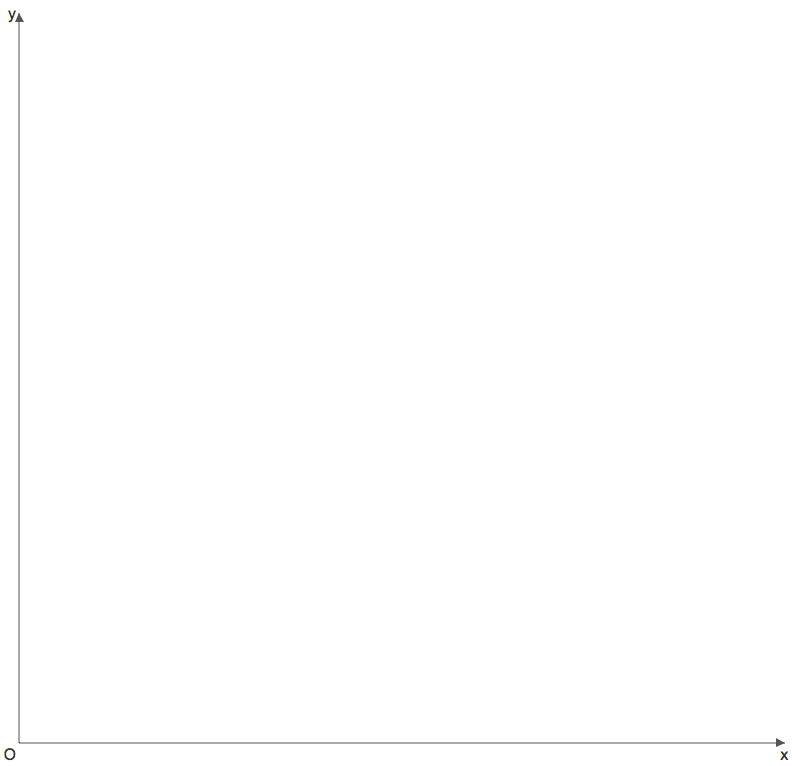 Ανάγκη αξιόπιστης μέτρησης του ΜΕC (Marginal Environmental Cost) ()
Δύσκολη μέτρηση
Χρηματική αξία διαφέρει
Ασυμμετρία πληροφόρησης
Εισόδημα δεν αποδίδεται άμεσα σε όσους έχουν υποστεί το πρόβλημα ρύπανσης
Δεν ικανοποιούνται τα κριτήρια Paretto
Ανισοκατανομή εισοδήματος
Ευρύτατη χρήση (π.χ. Διαφορά φόρων καυσίμων)
MSC
Τιμή
D
MPC
Ε
T1
I
T
D
Q1
Q
Ποσότητα μεταφορικού έργου (κυκλοφορία)
Η επιβολή του φόρου αποσυμφόρησης
MSC = Marginal Social Costs
D
Τιμή
Ε
T1
MPC = Marginal Private Costs
I
T
Μείωση Κυκλοφορίας QQ1

T1EIT= μείωση πλεονάσματος χρήστη
D
Μεταφορικό έργο
Q
Q1
Επιβολή φόρου αποσυμφόρησης
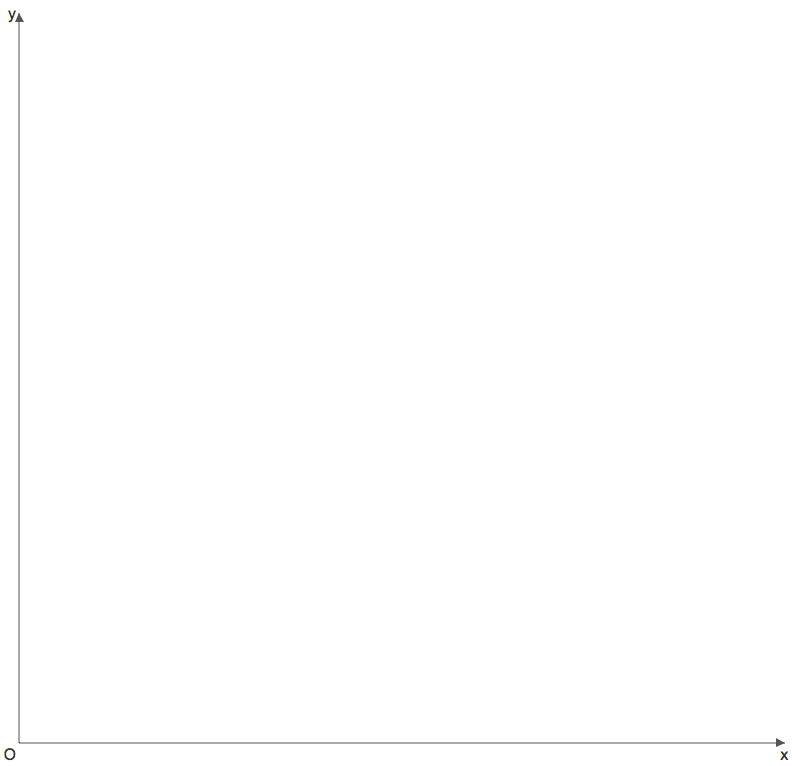 Δυσκολία πρακτικής μεθόδου συλλογής φόρων
Ανισοκατανομή εισοδήματος (π.χ. Φοροδοτική ικανότητα)
Δυσκολία διάθεσης των εσόδων (άμεσης ή έμμεσης)
Πληθωριστικές πιέσεις
Δυσκολία προσδιορισμού (μέτρησης) του οριακού κοινωνικού κόστους

«’Αριστη λύση σε ‘μη-άριστο’ κόσμο»
Τα άλλα προϊόντα δεν τιμολογούνται με βάση το οριακό κόστος
MSC
Τιμή
D
MPC
Ε
T1
I
T
D
Q1
Q
Ποσότητα μεταφορικού έργου (κυκλοφορία)
Τιμολόγηση για στάθμευση
Θετικά
Εύκολη εφαρμογή
Δυνατότητα διακύμανσης τιμών
Δυνατότητα να ληφθεί υπόψη αγοραστική δύναμη πολιτών
---
Σημαντικά δημόσια μέσα μεταφοράς
Σημείο Αιχμής
Θέσεις Στάθμευσης/Κίνηση
Ψ
Προσφορά=  n
Καμπύλη προσφοράς
X
X’
Αρνητικά: αναδιανομή εισοδήματος:
‘περνάω αλλά δεν σταθμεύω’
Ιδιωτικοί χώροι στάθμευσης
Επιβαρύνει μικρές διαδρομές
n
n
M
M’
Z
Z’
12μ
6μμ
2πμ
8πμ
10μμ
Χρόνος
Φορολόγηση, θέσπιση ανώτατων ορίων και τεχνολογικές μεταβολές
Π.χ. Όρια ταχύτητας/χρήση καυσίμων
MC1=αρχική τεχνολογία
ΜC2 = νέα τεχνολογία
ΜΕC = μπορεί να υπολογισθεί
MC1
Κόστος μείωσης ρύπων
ΟΡ φόρος 
CD1 μείωση
ΟCBP =κόστος (κόστος)
MC2
ή
ΟC όριο ρύπων
CD1B κόστος συμμόρφωσης

Νέα τεχνολογία: 
Oφελος: D2EBD1
Μειωση θορύβου σε OD2
Φορος ΟPAH
B
F
G
A
P
E
Εκπομπές Ρύπων
Ο
H
D1
C
D2
Άριστο επίπεδο επιχορήγησης με ανελαστική συνολική ζήτηση για μεταφορές
Επιχορήγηση μέσων μταφοράς
Σε συνθήκες πλήρους ανταγωνισμού (αρχή οριακού κόστους για όλα τα μέσα μεταφοράς) δεν θα ήταν αναγκαία
Σημαντική η σταυροειδής ελαστικότητα
Προβλήματα:
Διαρροή επιδοτήσεων για άλλους λόγους
Φύση επιδότησης
Δυσκολίες προσδιορισμού κόστους
Άριστο επίπεδο επιχορήγησης με ανελαστική συνολική ζήτηση για μεταφορές
MSCpr
Γενικευμένα κόστη
D
MPCpr
Ε
Φόρος
Επιχορήγηση
I
D
Qt
Q0
Q
Μεταφορικό έργο
Άριστο επίπεδο επιχορήγησης με ελαστική συνολική ζήτηση για μεταφορές
b
MSCpr
Γενικευμένα κόστη
MPCpr
Γενικευμένα κόστη
a
y
w
MPCpr
v
c
Dc
sub
MPC’pr
x
u
d
Dpt
D’pt
D’c
Q’
Q
Qt
Χρήστες MMM
Q0
Q
Χρήστες αυτοκινήτων